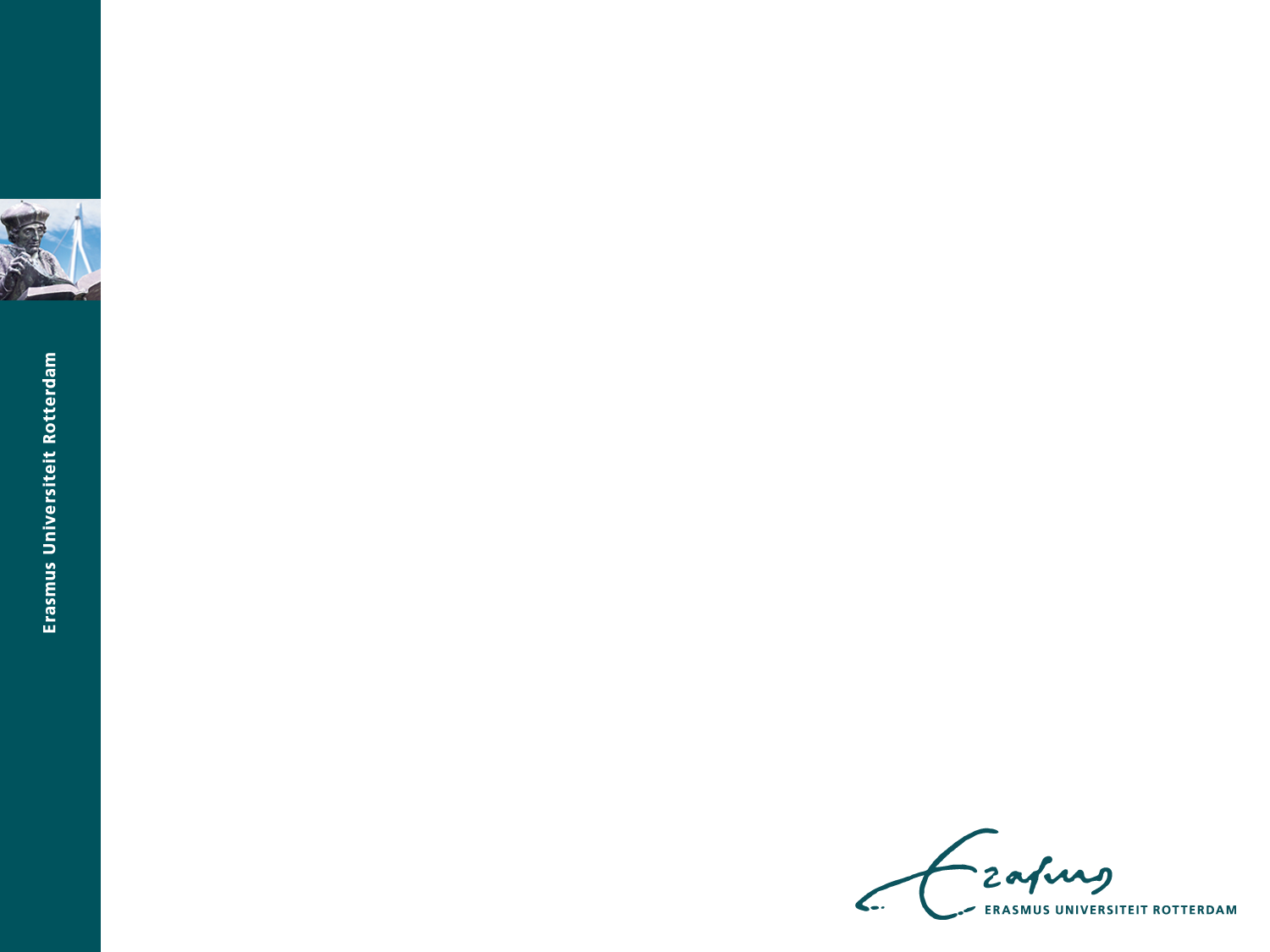 Sociale Zekerheid in een postindustriële samenleving
Romke van der Veen
Den Haag, 8 juni 2016
NGSZ
Context
Toenemende diversiteit, flexibiliteit en mobiliteit
Tweedeling tussen vast en flex/ZZP
Verslechterende arbeidsmarktpositie laaggeschoolden
Dualisering in sociale bescherming tussen insiders (vast) en outsiders (flex/ZZP)
Een overbelaste arbeidsrelatie vanwege decentralisatie van risico’s en preventie en re-integratieverplichtingen
Uitgangspunten
Brede dekking om tegenstellingen te overbruggen en samenhang te bevorderen
Faciliteert participatie en stimuleert de verantwoordelijkheid van actoren voor sociale zekerheid
Aansluitend bij bestaande maatschappelijke variatie en met ruimte voor verschillen
keuzeruimte
individuele verantwoordelijkheid
Uitgangspunten
Sociale investering in individuen en (arbeids)organisaties
Sociale investering heeft tot doel vertrouwen te bevorderen, sociale cohesie te vergroten en solidariteit tussen verschillende maatschappelijke groepen te versterken.
SZ in een postindustriële samenleving
Een stelsel dat aan de eerder geformuleerde uitgangspunten en randvoorwaarden voldoet wordt gekenmerkt door een systeem van gedeelde verantwoordelijkheden, waarin publieke, collectieve en individuele elementen een rol spelen.
SZ in een postindustriële samenleving
Een dergelijk stelsel, ook wel cappuccinomodel genoemd, dient verticaal georganiseerd te zijn, dat wil zeggen onderscheiden naar verschillende (arbeidsmarkt)categorieën, om zo verantwoordelijkheden duidelijk toe te kunnen wijzen en afwenteling te kunnen voorkomen.
Werkloosheidsregelingen
Herinvoering van een WWV?
ZZP’ers en werkloosheid
Herschikking van de verantwoordelijkheden tussen werkgevers, werknemers en de staat
Gedeelde verantwoordelijkheden
Omkering van verantwoordelijkheden in de tijd?
Arbeidsongeschiktheidsregelingen
Een AOV voor zelfstandigen
Geen opt-out, eventueel premiemaximering
WULBZ/WIA: herschikking van verantwoordelijkheden
Sociale Investering
Activering via financiële prikkels, maar ook:
Investeren in individuele capaciteiten, en 
In de opnamecapaciteit van de arbeidsmarkt (ruimte voor kwetsbare groepen binnen de bestaande arbeidsorganisatie), en
Beschut werk
9